BUILDING INFORMATION SYSTEMS
Problem Solving And System Development
Example;
Building A New Ordering System for Girl Scout Cookie business
Problem: Inefficient manual procedures, high error rate.
Solutions: Eliminate manual procedures, design new ordering process, and implement database building software to batch and track orders automatically and schedule order pickups.
Information systems modeling
2
Building A New Ordering System for a cookie selling business
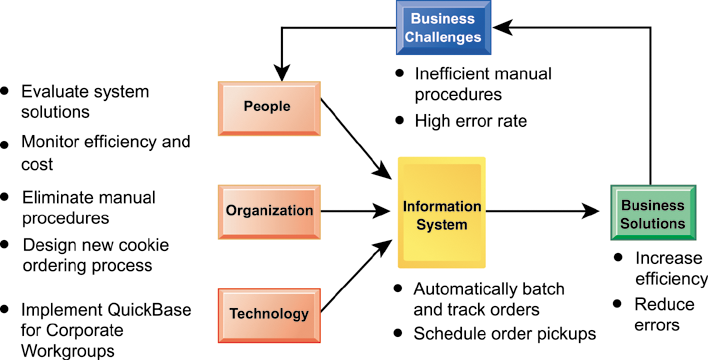 Information systems modeling
3
Problem Solving and Systems Development
New information systems are built as solutions to problems
Four steps to building an information system
Define and understand the problem
Develop alternative solutions
Evaluate and choose a solution
Implement the solution
The first three steps are called systems analysis
Information systems modeling
4
Developing an information system solution
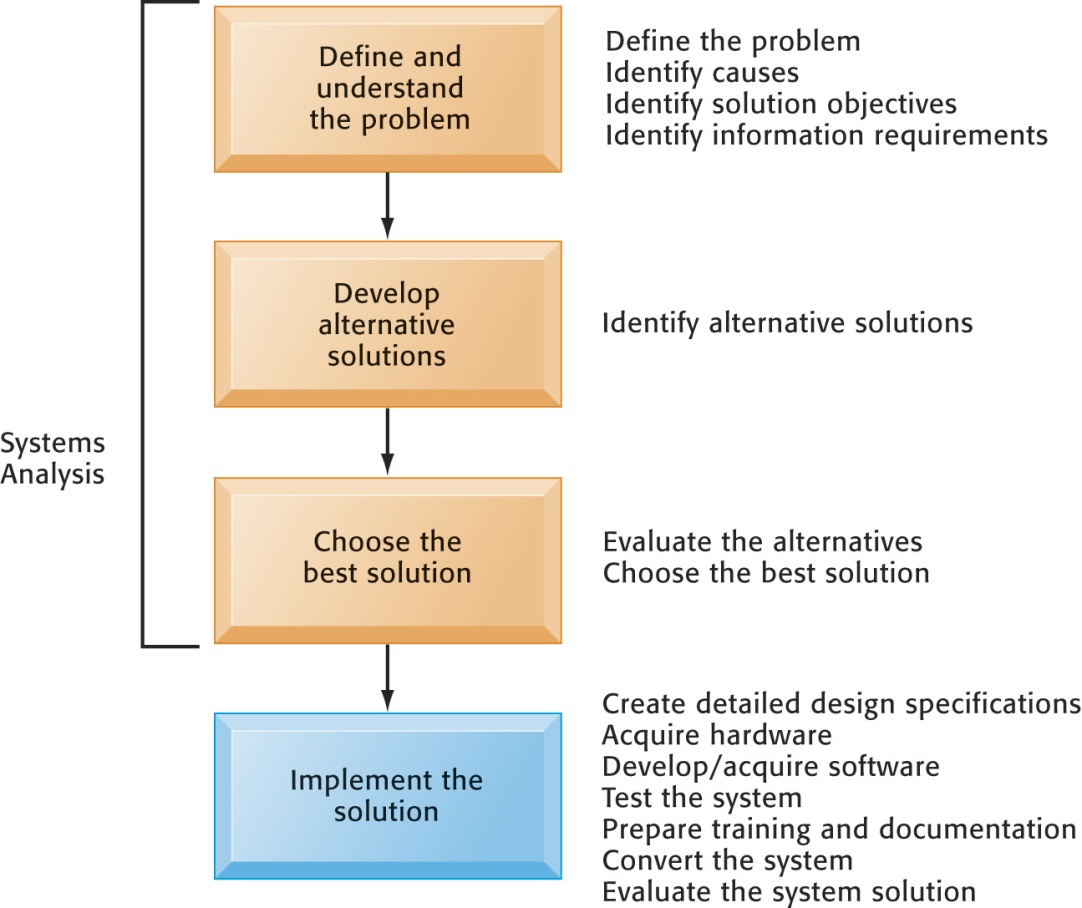 Information systems modeling
5
Defining and understanding the problem
What caused the problem?
Why does it persist?
Why hasn’t it been solved?
What are the objectives of a solution?
Information requirements
Information systems modeling
6
Developing alternative solutions
Paths to a solution determined by systems analysis
Some solutions do not require an information system
Some solutions require modification of existing systems
Some solutions require new systems
Information systems modeling
7
Evaluating and choosing solutions
Feasibility issues
Costs and benefits
Advantages and disadvantages
Business value of systems
Change management
Information systems modeling
8
Implementing the solution
Systems design
Completing implementation
Hardware selection and acquisition
Software development and programming
Testing
Training and documentation
Conversion
Production and maintenance
Managing the change
Information systems modeling
9
A simple system development process
Information systems modeling
10
A simple system development process
System initiation – the initial planning for a project to define initial business scope, goals, schedule, and budget.

System analysis – the study of a business problem domain to recommend improvements and specify the business requirements and priorities for the solution.

System design – the specification or construction of a technical, computer-based solution for the business requirements identified in a system analysis.

System implementation – the construction, installation, testing, and delivery of a system into production.
Information systems modeling
11
Need to know…..
Project management – the activity of defining, planning, directing, monitoring, and controlling a project to develop an acceptable system within the allotted time and budget.

Process management – the ongoing activity that defines, improves, and coordinates the use of an organization’s chosen methodology (the “process”) and standards for all system development projects.
Information systems modeling
12
Components of a system development methodology
Methodology is a collection of techniques used to complete all SDLC activities
Techniques produce models (among other things)
Analysts use Tools to complete activities and to generate models (among other things)
Information systems modeling
13
Relationship between the components
Techniques
Models
Tools
Information systems modeling
14
Components of a system development methodology
Models
Most models are graphical representation of the system – diagrams and charts
Models to manage the development process
PERT chart
Gantt chart
Organizational hierarchy chart
Information systems modeling
15
Components of a system development methodology
Models of system components
Flow chart
Data flow diagram (DFD)
Entity-relationship diagram (ERD)
Structure chart
Use case diagram
Class diagram
Sequence diagram
Information systems modeling
16
Components of a system development methodology
Tools
Tool is a supportive software that helps create models or other components required in the project
Examples of tools
Project management application
Drawing/graphics application
Word processor/text editor
Computer-aided system engineering (CASE) tools
Integrated development environment (IDE)
Database management application
Reverse-engineering tool
Code generator tool
Information systems modeling
17
Components of a system development methodology
Techniques
Technique is a collection of guidelines that help the analyst complete a system development activity or task
Examples of techniques
Strategic planning techniques
Project management techniques
User interviewing techniques
Data-modeling techniques
Relational database design techniques
Structured analysis technique
Structured programming technique
Software-testing techniques (e.g. usability testing)
Object-oriented analysis and design techniques
Information systems modeling
18
Approaches to system development
There three (3) approaches to system development and modelling that we use;
Structured Approach
Information Engineering
Object-Oriented Approach
Information systems modeling
19
The 3 approaches
Structured approach
System development using structured programming, structured analysis, and structured design techniques
Information Engineering
A system development methodology that focuses on strategic planning, data modeling, and automated tools
Object-oriented approach
An approach to systems development that views an information system as a collection of interacting objects that work together to accomplish tasks
Information systems modeling
20
Structured approach
The structured approach is made up of:
1. Structured analysis
2. Structured design
3. Structured programming
Also known as SADT (Structured Analysis and Design Techniques)
Information systems modeling
21
The Structured Approach
Modern structured analysis

Events
Data flow diagrams
Entity relationship diagram
1
Structured design

Structure  charts
(one for each event)
Define program modules based on data flow diagrams
Information systems modeling
2
Structured programming

Program each module using structured programming  constructs
22
3
Structured Programming
A structured program or program module is that with one beginning and one ending, and each step in the program execution consists of one of the following
Sequence (of program statements)
Decision (where one set of statements or another executes)
Repetition (of a set of statements)
Related to concept of top-down programming
Division of complex problems into a hierarchy of smaller, (more manageable) program modules
Makes programs much easier to write and understand
Module: collection of instructions to accomplish some logical function or task (“modular programming”) – e.g. Procedures/functions in a programming language
Information systems modeling
23
Three constructs to structured programming
Information systems modeling
24
Structured design
A technique providing guidelines for deciding what the set of programs should be, what each program should accomplish, and how the programs should be organized into a hierarchy
Related to (similar principles) as structured programming, but here looking at a larger level of how program modules themselves are organized
Top-down approach again
start with highest level functions – top-level and break down into lower level program modules (lower level details goes below)
Use of a structure chart helps
A graphical model showing the hierarchy of program modules produced in a structured design
Information systems modeling
25
Structured design
Payroll System
Validated 
time card information
Payroll information
Validated 
time card
Payroll 
amounts
Enter time card
Calculate Amounts
Output payroll
Information systems modeling
Payroll 
amounts
Employee pay tax
rates
Rates
26
Get employee pay rates
Calculate pay amounts
Notes on structured design
By breaking a complex problem down into sub-problems a programmer can program very complex systems (e.g. space shuttle launch)
Can hand off modules to other teams (at other locations)
Specify what want to go as input to the module and what want the module to return
The other team takes care of the details of their module(s)
Information systems modeling
27
Structured Analysis
Structured analysis – a techniques to help define
What the system needs to do (processing requirements)
What data the system needs to store and use (data requirements)
What inputs and outputs are needed
How the functions work together to accomplish tasks

Key graphical model used – data flow diagram (DFD)
Shows inputs, processes, storage and outputs and how they function together
Based on activities (processes) and data that flow in and out of them
Information systems modeling
28
Structured Analysis con’t
Another key graphical model – the Entity-relationship diagram (ERD)
Focuses on identifying types of “things” (entities) which the system needs to store information about (e.g. customers, items and details)
Specifies relationships between these things or entities
Used a lot for design of databases – you “carve up” your business application into entities you will store data about
Information systems modeling
29
Weaknesses of structured approach
Techniques address some but not all of the activities of analysis and design
Critics want a more comprehensive set of techniques
Many thought data modeling using structure chart and ER diagram were more important than modeling processes (using dataflow diagrams)
However, the structured approach overall still made processes rather than data the central focus
Many felt a strategic planning technique needed to be included as well
Information systems modeling
30
Information Engineering Approach
A system development methodology that focuses on strategic planning, data modeling, and automated tools
Focuses more on data itself than the structured approach 
The processing model of information engineering (process dependency diagram) is similar to data flow diagrams
Except focuses on what processes depend on others
Less emphasis on data inputs and outputs
Information engineering involves use of integrated CASE tools (and addresses a more complete life cycle)
Became popular on large-mainframes in the 1980’s, less used in the 1990’s (but concepts still used in CASE tools)
Information systems modeling
31
James Martin’s “Pyramid” Approach to Information Engineering
Top Management View
Planning
Select
Analysis
Select
Design
Select
Information systems modeling
Construction
(Implementation)
32
Information engineering
Information engineering uses computer tools (graphical) to drive the phases, starting with planning
Project Planning
Computer tools to create organization charts, top-level ER diagrams, function decompositions
Analysis
Tools for expanding project plan into data flow diagrams, further decompositions (e.g. “Click on to get further details on the charts”)
Information systems modeling
33
Information engineering
System design
Tools designed to allow end users to participate
Attempt to speed up design
Automate design and add consistency checking
Create and evolve prototypes
Construction
Approach takes automation one step further, to automatically generate code from the design specified
Information systems modeling
34
Object–Oriented Approach
Structured approach and information engineering approach are referred to in text as “traditional approaches”
Newer approach is object-oriented
Really has swept through computer industry
Applied in many areas
Object-oriented programming (OOP)
Object-oriented database management system (OODBMS)
Object-oriented analysis (OOA)
Object-oriented design (OOD)
Information systems modeling
35
Object-Oriented Approach
Based on notion of “objects” – things in the computer system (and the world) which have behaviors and respond to “messages”
Objects can be anything
A menu  bar, window on the screen, a car, a house, a number etc….!
An object can send a message to an object
E.g. for a window to draw itself on the computer screen
E.g. for a number to square itself!
Can model very complex systems
Information systems modeling
36
Fundamental Characteristics of Objects
Object = State + Behavior + Identity

State
	The group of values of all attributes  at a given point of time
	e.g. Car
Information systems modeling
37
Fundamental Characteristics of Objects
Object = State + Behavior + Identity

Behavior
	The group of all abilities of an object and describes the action and reaction among the objects
Information systems modeling
Note: Behavior is the means of interface between two or more objects.
38
Fundamental Characteristics of Objects
Object = State + Behavior + Identity

Identity
	The characterization of its existence. The identity makes it possible to distinguish an object in an unambiguous way and independently form its group
e.g.
Car – carNo
Borrower – borrowerNo
Person – empId / voterId / rollNo
Information systems modeling
39
Fundamental Characteristics of Objects
Communication between two objects
Information systems modeling
NOTE: The current object oriented programming languages include; C++, Java……
40
Type of Objects
Active objects
An object is an active object if it is capable to send a message to another object
     Example:
All clients are like active objects
Passive objects
An object that is not capable of sending a message to any other objects 
    Example:
All servers are like passive objects (however, they can reply to any message)
Transient objects
When an object constantly changes its state
     Example:
Car is in motion
Persistent objects
Storing the state of objects to a permanent storage
Stores attributes of an object into a permanent storage before leaving sessions
Information systems modeling
41
Type of Objects
Entity objects
Objects which are related to some entities
     Example:
Customer, order, book, transaction etc.
Controller Objects
Objects which control the communication of several objects 
    Example:
Registration Controller, Scheduler, ATM System etc.
Boundary objects
These are the objects interfaced with the system or sub-system
     Example:
Database wrapper, external system etc.
Interface objects
Act as an interface between a customer and system
     Example:
Registration Screen, login screen etc.
Information systems modeling
42
System design completion
User Approval
Users must review and approve the interface design, report and menu designs, data entry screens, source documents, and other areas of the system that affect them
When the system design specification is complete, you distribute the document to a target group of users, IT department personnel, and company management
Information System Modeling
43
System design completion
Presentations
The first presentation is to the systems analysts, programmers, and technical support staff members 
Your next presentation is to department managers and users from departments affected by the system
The final presentation is for company management
Key objective:  to obtain management’s approval and support for the next development step
Information System Modeling
44
What makes system design difficult
Initially, problem domains (areas) tend to have poorly defined BOUNDARIES
Problem domain SOLUTIONS are artificial
Problem domains are DYNAMIC
Problem domain solutions usually require INTERDISCIPLINARY knowledge and skills
Information systems modeling
45
What makes system design difficult
Systems Analyst’s KNOWLEDGE BASE is continually expanding
Systems Analysis and Design is a highly COGNITIVE activity
Working with PEOPLE
Information systems modeling
46